Module 3
Fostering a Sustainable Office Attitude
"The European Commission support for the production of this publication does not constitute an endorsement of the contents which reflects the views only of the authors, and the Commission cannot be held responsible for any use which may be made of the information contained therein."
01
Introduction to Sustainable Offices
Sustainable offices are a hot topic. Without a healthy planet, your company will not be able to function. Making your office more sustainable brings many advantages. In Module 3, you will learn about sustainable office actions that are effective and can save SME’s money, raise operational efficiency and provide a cleaner, healthier environment for staff.
02
How does the SME benefit?
03
First Steps and Easy wins for a Greener Office
04
7 Steps to Developing your first Sustainable Office Management Plan
05
Employee Wellbeing and Sustainability
06
Overview and Conclusion
Section 1
Introduction to Sustainable Offices
Sustainability is an integral part of the modern workplace.  As we have learnt, as an SME, sustainability can offer a triple bottom line return on investment: environmental, social, and financial. So how can you make your office  more sustainable? 
Even small changes in the environmental performance of your office operations can have a significant impact on both the environment and your bottom line. 
The transition to a circular economy and the elimination of office waste will shape our workplaces of the future. Proactive action today ensures that you are best positioned for change.
What is a Sustainable Office?
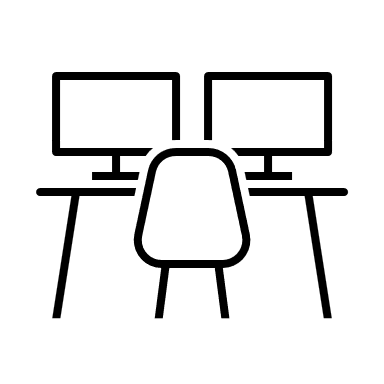 Let’s get the terminology challenge out of the way!  What is the difference between green, sustainable and eco-friendly?
A “Green office” is broadly applied to everything related to benefiting the environment, from architecture to coworking spaces, but green doesn’t necessarily mean sustainable. For instance, products made from renewable resources are considered green, yet a life-cycle analysis  could show that it requires a lot of energy to manufacture or ship, and if there isn’t a proper way to dispose of the product - then it’s not considered sustainable.
Eco-friendly isn’t quite so broad. It means that something doesn’t harm the planet. Compared to ‘”green office”,  an eco friendly office has higher standards. 
Sustainability at the office sets the focus on the future. Sustainability at the office includes eco-friendly activities and green products.
Making green improvements to office operations has a beneficial impact not only for energy costs but also on employee wellness and productivity. Sustainable office space is more comfortable to work in, has better air quality and uses less energy, compared to offices that have not made green office improvements.
Adapted from source: Sustainable office space
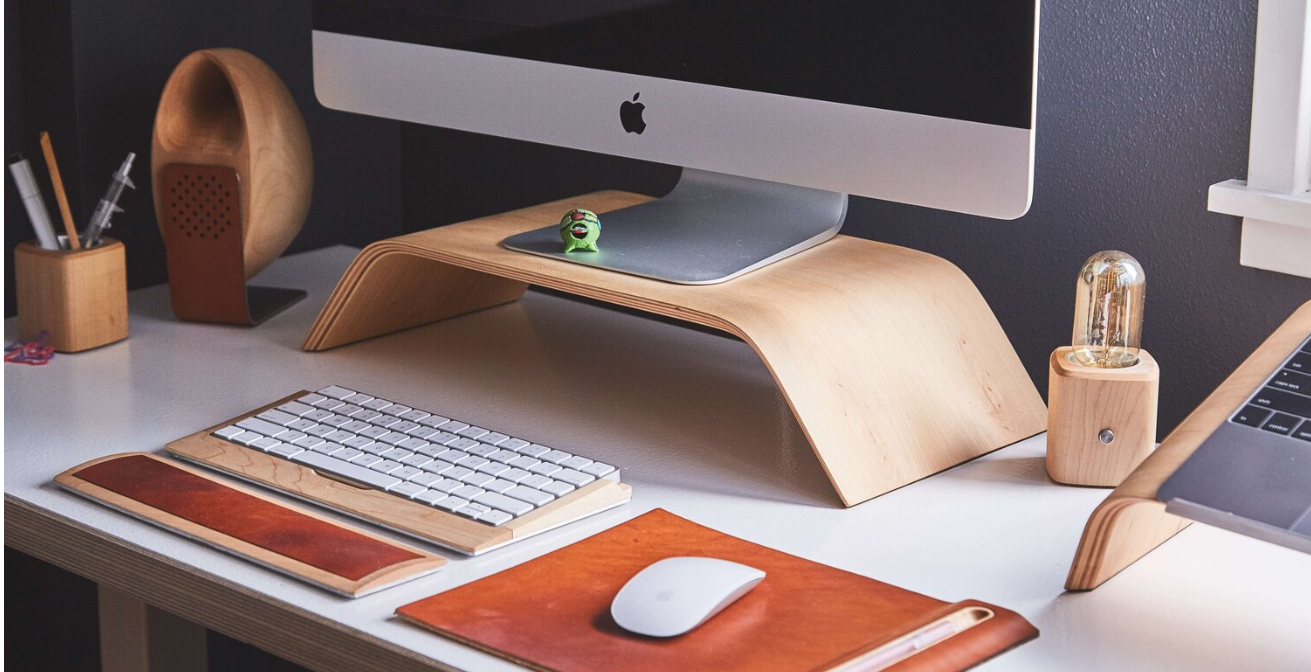 Introduction to Sustainable Offices
There are two main factors to consider in creating a sustainable office. 
The physical environment 
Whether the office is in a new, innovative building or an older building has an impact on your path to a sustainable office.  
2) The behaviour in the office 
Behaviours regarding resources consumption in the office e.g. cutting expenses down (i.e. operating costs). Every environmentally conscious contribution counts.
Section 2
How do you as an SME benefit?
10 Benefits of Sustainable Offices (part 1)
1. Competitive advantage
2. Higher profits in the long run
3. Possible subsidies
4. Reputation and image boost
5. Reduced energy bills
Now, let’s look at each of these benefits in more detail…...
As an SME, you strive to achieve competitive advantage. But are your office activities and functions utilizing resources effectively. 

Are your customers demanding a change? Generation Z and millennials are the most environmentally and socially conscious consumers now and they are willing to spend more on sustainable and socially responsible products and services.  Many are making buying decisions based on the sustainable credentials of your business.  

This makes it essential for SMEs to adapt and build in real sustainability into your business. And office operations can be a good place to start.
1. Competitive advantage
Read more: Competitive advantage attainment via synergy in green offices
Source: Gain a Competitive Advantage by Going Green
2. Higher profits in the long run
There is a correlation between environmental performance and financial economic performance. The typical office provides lots of opportunities for going green which will reduce costs and lead to higher profits. 

Examples of profit boosting actions that can help your company save both money and energy
Embracing natural light
Paperless meetings
Working from home
We look at these actions later in this module.

FURTHER READING
A sustainable office: what are the advantages and how do you achieve it?
 

.
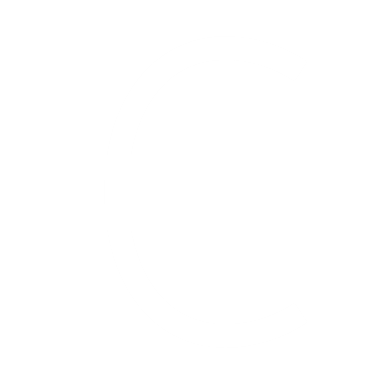 3. Possible subsidies
When an SME demonstrably invests in sustainability, it contributes to a healthy and sustainable world. In some countries, the government provides a subsidy to reward the investment.
4. Reputation and image boost
A sustainable and meaningful office helps to your company to be future-proofed and progressive. Now more than ever, employees and customers expect companies to take a stand on environmental issues and work to make the world a better place. 
Environmentally responsible companies get an edge over the competitors and attract more business and talent. Job hunters often choose the “company that cares” over a higher salary. According to experts, employees who are satisfied with their job and the workplace remain loyal to the company.
Sources: A sustainable office: what are the advantages and how do you achieve it?
7 Benefits of Sustainable Workplace Design
5. Reduced energy bills
Gas and electricity bills have ‘nearly doubled in all EU capitals', Gas and electricity bills 'nearly double in all EU capitals', new data reveals | Euronews

With escalating energy bills, SMEs are under pressure and looking to take measures to reduce energy bills. Reducing energy bills can be achieved, for example, by using green electricity in the form of solar panels or wind energy. Eventually, this provides benefits for the energy bill, it ensures differentiation and green electricity does not burden the environment or at least to a smaller extent.
Source: A sustainable office: what are the advantages and how do you achieve it?
The Benefits of Sustainable Offices (part 2)
6. Employee satisfaction
7. Physical and mental wellbeing
8. Increased productivity
9. Reduced absenteeism
10. Boasts cognitive thinking
Now, let’s look at each of these benefits in more detail…...
6. Employee satisfaction
By providing a more pleasant office environment for employees, an SME can increase employee morale and satisfaction levels. 
For example, increasing natural light and exposure to natural elements improves mood.  Did you know that research shows that employees who work in a space where they are surrounded by living plants are significantly happier in their workplace? 
Reports also found that the inclusion of green office elements led to an increase in creativity as well.
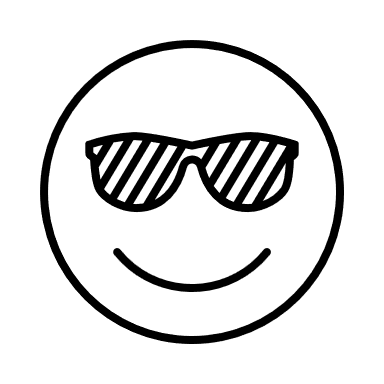 Read more: Green office buildings and sustainability: Does green human resource management elicit green behaviors?
Source: 7 Benefits of Sustainable Workplace Design
7. Physical and mental wellbeing
Stress is one of the biggest workplace negatives that impacts overall employee health. By using sustainable design elements, offices can be transformed into healthy spaces. Natural light and clean air have a positive effect on physical performance and well-being. Certain types of plants clean the air and make it healthier for every worker. 
For example, safe cleaning products use plant-based materials in place of irritating chemicals that harm the surrounding environment. Healthier employees are more productive, helping businesses save as a result.
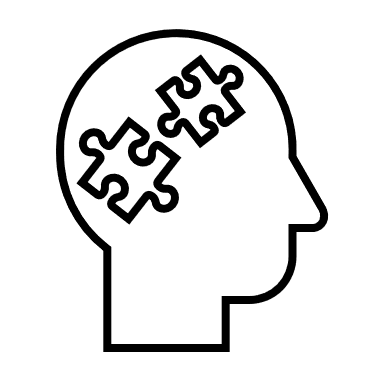 Read more: Impact of sustainable office buildings on occupant's comfort and productivity
Sources: 7 Benefits of Sustainable Workplace Design
Efficiency Benefits of Having a Green Office
8. Increased productivity
Research shows that sustainable office designs increase worker productivity. 
Greener offices have the capacity to improve the thought processing, problem-solving, and decision-making abilities of employees, which can have a huge effect on productivity.
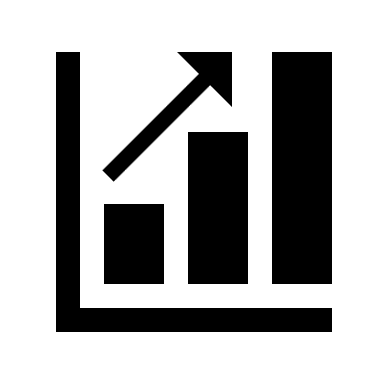 Read more: Influence of Indoor Environmental Quality on Work Productivity in Green Office Buildings
Source: 7 Benefits of Sustainable Workplace Design
9. Reduced absenteeism
Research has shown that green-certified office buildings experience an average reduction in sickness-related absences and can save a lot of money for the SME.
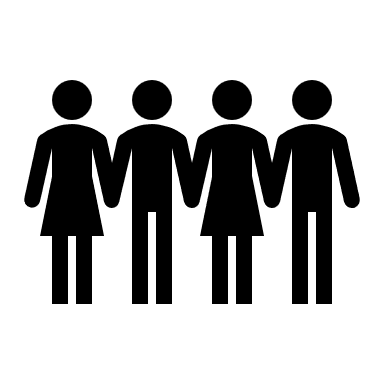 Source: 7 Benefits of Sustainable Workplace Design
10. Boasts cognitive thinking
A recent study (The COGfx Study)  reveals sustainable offices produce a 26 percent boost in cognition. The study also highlight significant improvements in information usage, strategy and crisis response.

The holistic approach of environmentally efficient workspaces prioritizes the health of all employees and the environment. As a result, employees in green buildings scored 61 percent higher on cognitive function tests than employees in “conventional” offices.
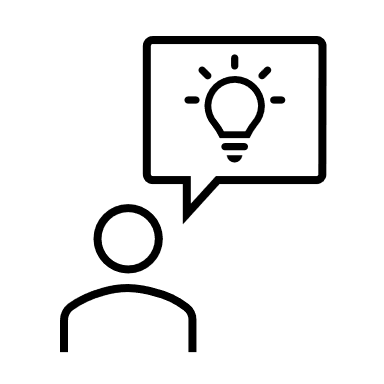 Source:  Efficiency Benefits of Having a Green Office
Section 3
First Steps and Easy wins for a Greener Office
SMEs globally will have to adopt sustainable practices in their daily business operations. Implementing a sustainability culture in the workplace is a long-term commitment, and it takes time to fully incorporate policies and behaviours effectively. 

Starting small is key to effectual change. Offices are a great place to start and raise employee environmental awareness, as there are many opportunities for employees to undertake waste prevention, waste recycling, energy and water efficiency measures. 

Many of these opportunities are easy to do, and do not involve a significant investment
Green company culture
Source: Efficiency Benefits of Having a Green Office
Key to cultivating green culture in the workplace
5. Organising A Greener Office Action Plan
(see next section)
1. Staff Education and Awareness
4. Managing Your Energy Costs Effectively
2. Managing Your Waste Costs Effectively
3. Managing Your Water Costs Effectively
Provide staff with environmental induction training so they understand the systems that are in place to conserve energy, water and waste in your office. 
Encourage friendly competition in your office to conserve energy, water and reduce waste. Reward staff for useful suggestions. 
Take part in global energy awareness campaigns such as “Earth Hour” and “Earth Day” 
Provide staff with resource efficiency saving tips for their homes. 
Carry out awareness raising activities on resource efficiency for staff through competitions, the staff intranet, seminars, surveys, green days, etc. 
Promote vegetarian options and consider a ‘Meat Free Monday’
1. Staff education   and awareness
Communication is the key to cultivating green culture in the workplace as most initiatives require everyone’s involvement. Make sure that everyone understands what you want to do and why. Provide regular feedback on your targets and achievements to staff.                      Some ideas…
The best way of dealing with waste, both economically and environmentally, is to avoid creating it in the first place. For effective waste management, waste minimization, reuse, recycle and energy recovery are more sustainable than conventional landfill or dumpsite disposal technique.
Let’s look at three different elements of waste:-
Waste Minimization - the process of reducing the amount of waste produced. Waste minimization is about the way in which the products and services we all rely on are designed, made, bought &  sold, used, consumed and disposed of.
Waste Reuse -  means using an item more than once. This includes conventional reuse where the item is used again for the same function and new-life reuse where it is used for a new function.
2. How to                  manage your waste costs effectively?
3. Waste Recycling - of waste involves reprocessing the particular waste materials, including e-waste, so that it can be used as raw materials in another process. This is also known as material recovery. A well-known process for recycling waste is composting, where biodegradable wastes are biologically decomposed leading to the formation of nutrient-rich compost.

Let’s look at some practical waste applications that you can adopt quite easily…..
2. How to                  manage your waste costs effectively?
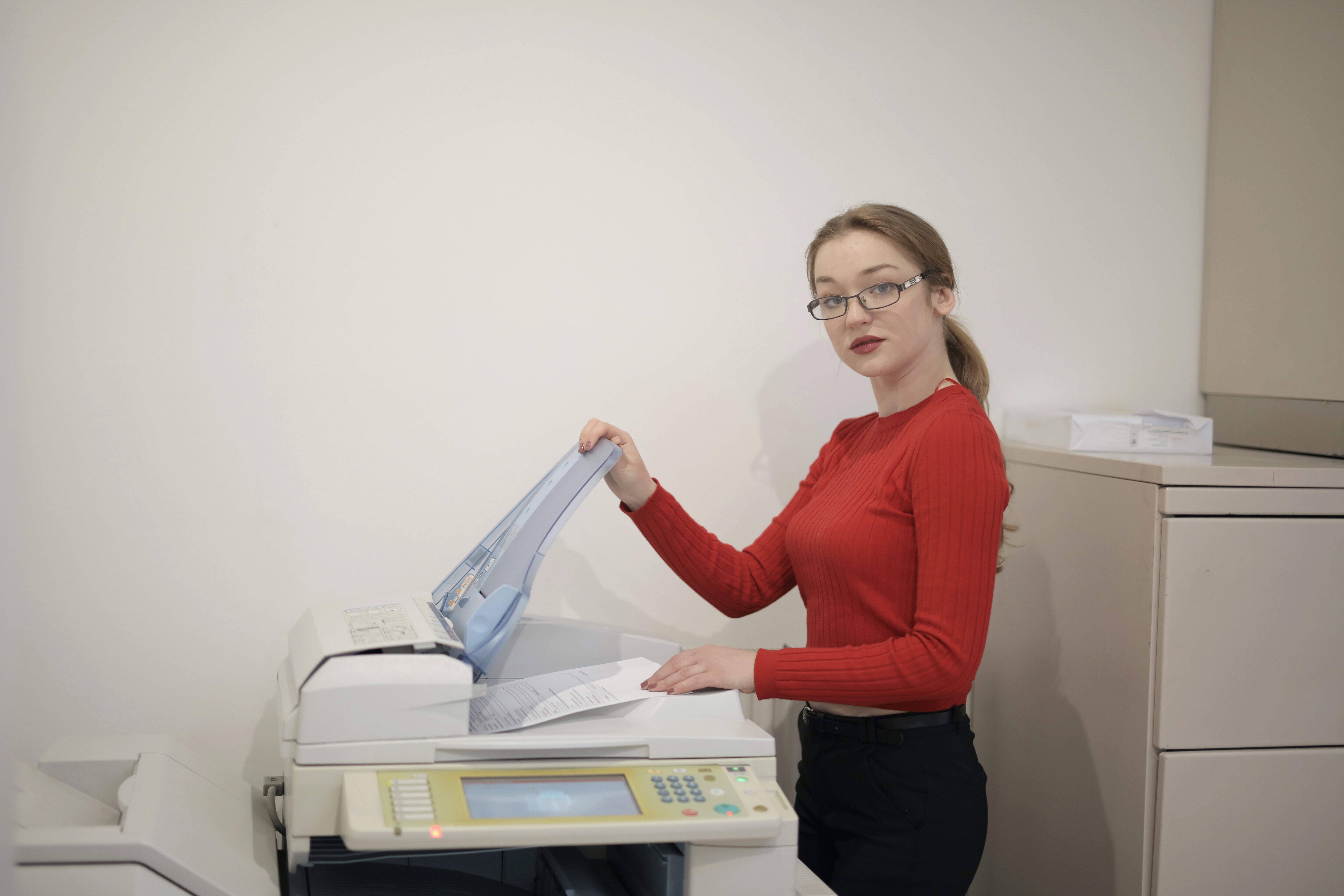 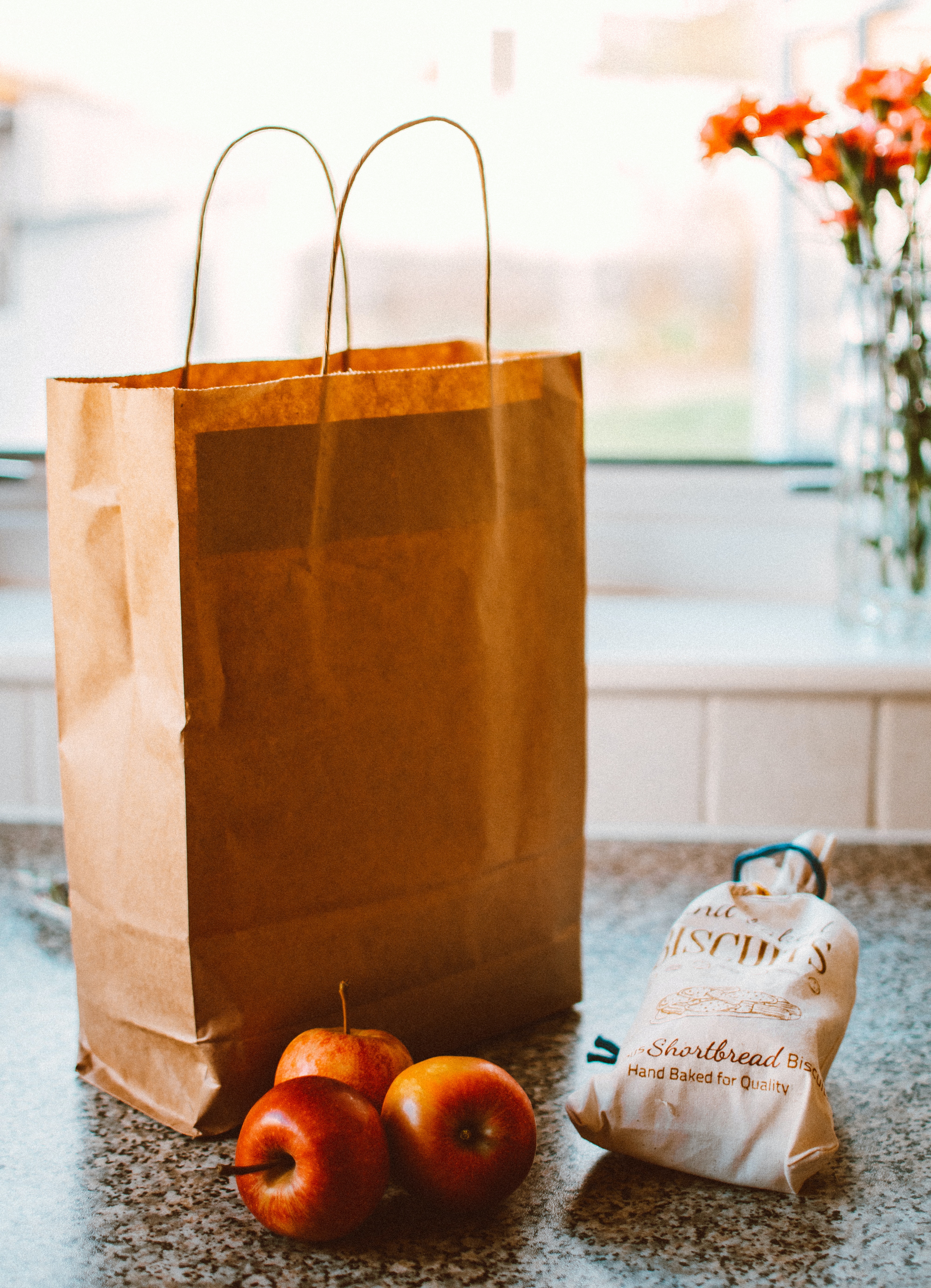 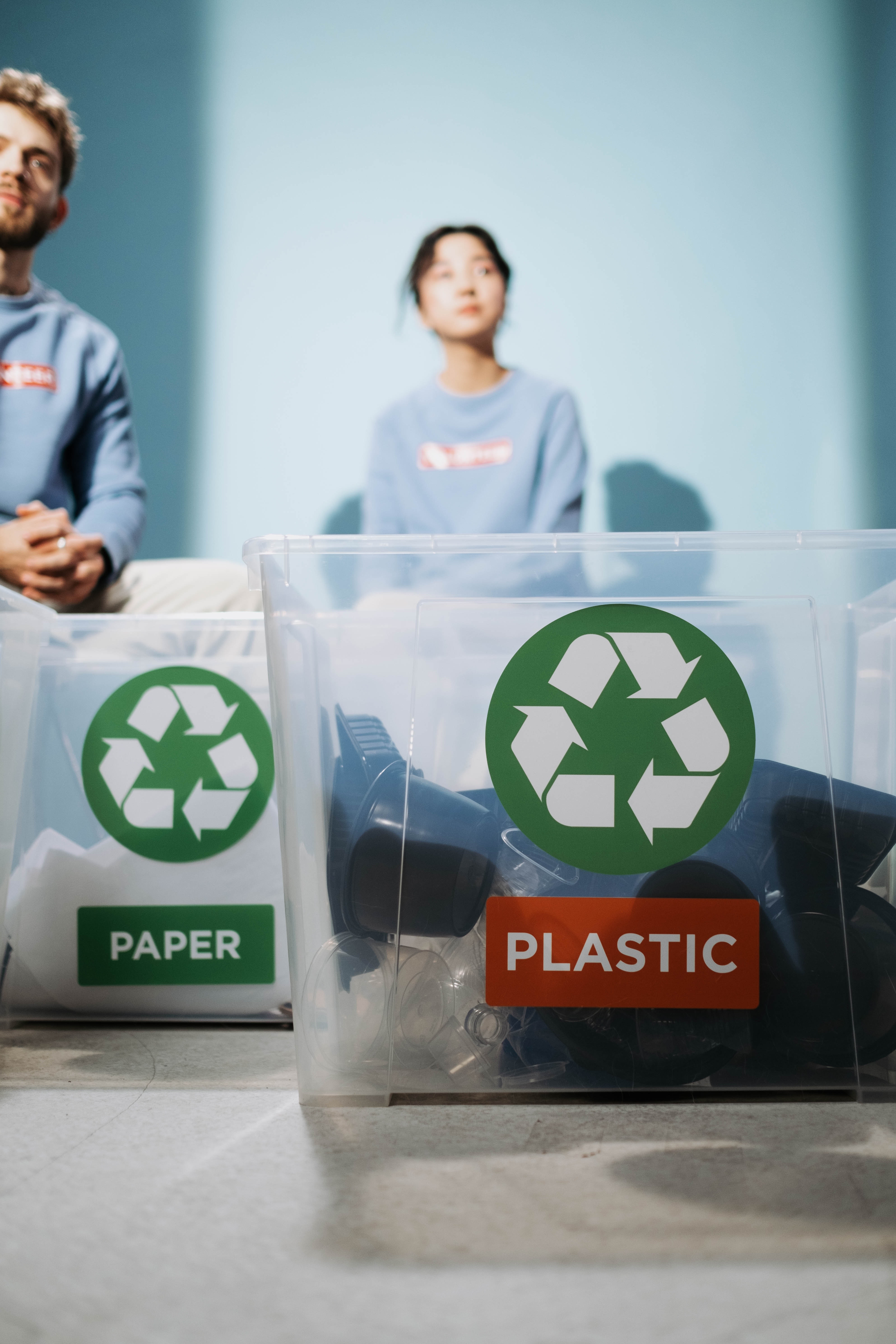 1
2
3
Food waste

Work with canteen staff to quantify food waste and identify changes to reduce amounts arising. 

Take measures to prevent food waste when purchasing, preparing and serving food and monitor food waste benchmarks. 

Provide separate food waste bins in canteen and staff kitchens. This is the law where hot food is provided.
Waste segregation 

In your office, provide well-labelled bins to allow segregation of office paper, recyclables, food and general waste. 

As a guide, general waste (landfill waste) should not exceed 20% of the total waste produced. If it does, you are likely to be throwing away materials that can be recycled or reused.
Paper use and printing 

Follow the principles of the waste management hierarchy: prevent, minimise, reuse, then recycle.

Purchase 100% post-consumer recycled paper. 

Default printing to double-sided and use reusable envelopes

Use electronic means of communication rather than paper.
Review the cost structure of your energy bills to establish what you are being charged for and eliminate unnecessary charges where possible
Monitor energy consumption trends over a daily/weekly basis with a view to understanding energy consumption. 
Identify and meter energy users to determine daily/ weekly energy consumption. Then put in place measures to manage the largest users.
Shop around for the best energy prices on an annual basis or before your contract expires. When your contract expires your unit price is likely to increase without notification by your supplier.
3. How to manage your energy costs effectively?
Install heat reflectors to the walls behind radiators to improve their efficiency at relatively low cost. Avoid using supplementary electric heaters. 
Ensure heaters and radiators are kept clear by not covering them or placing furniture in front of them. This will enable them to heat up your office more efficiently. 
Before you run your air conditioning system, consider if your office could be sufficiently cooled by opening doors and windows. 
To avoid staff using their own fans which can be inefficient, try to cater for different people’s needs by moving employees to where they would be most comfortable.
3. How to manage your energy costs effectively?
Climate Change is leading to increased seasonal water shortages all over Europe. In the future, SMEs are likely to see tighter restrictions on their use of water and further increases in charges for metered water. 

Key ways to reduce water costs in your SME
The production of potable water is energy intensive with consequential green house gas emissions. Over two-thirds of potable water use in the average office takes place in the toilets, where substantial savings can often be made. 
Consider installing electronic sensor operated taps. Install self-closing push button taps to ensure taps are not left on unnecessarily. 
Fit aerators to taps and showers to reduce flows
4. How to manage your water costs effectively?
For medium to large sized canteens, fit trigger spray heads in wash-up areas.
For toilets, install dual flush systems or reduce flushes to 4.5 and 6 litres per flush.
Old cisterns can be fitted with water displacement devices to reduce flush to 6 litres per flush. 
Urinals: Control urinal flushing by installing push buttons or motion sensors which activate flushing. 
Install waterless urinals. Ensure correct cleaning instructions are followed to eliminate odours.
Rainwater is perfectly suitable for use in toilet flushing, urinals and for outside use, such as gardening, vehicle and bin washing and general cleaning. (Water savings of up to 85% can be achieved for commercial buildings).
4. How to manage your water costs effectively?
Section 4
7 Steps to Develop your First Sustainable Office Management Plan
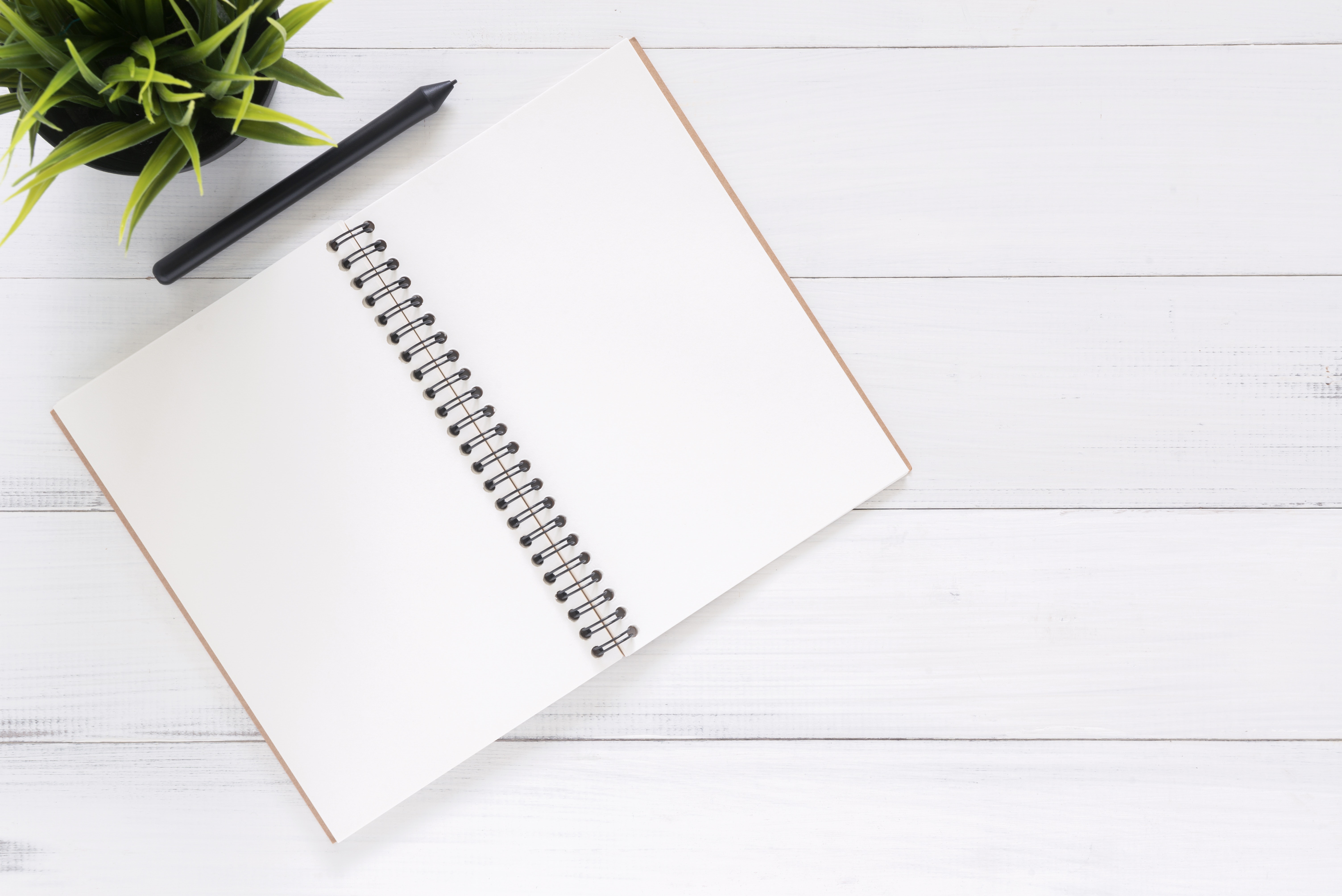 1
2
3
Review and Identify 
The assessment phase of an office sustainability  programme is important to establish‘where we are now’ so that the team can plan for ‘where we want to go’. When you have collected information on your energy use, water use and waste generation you’ll be able to set benchmarks. Identify all Resource Efficiency opportunities which your business could pursue from the actions suggested in the previous section.
Management Commitment 
For a plan to work, both SME management and staff must be committed to the plan. SME owners and management in particular must be convinced that the investment of staff time and finances in the area of sustainability and resource efficiency is necessary. Commitment is driven by cost saving, legal, environmental and social responsibility perspectives.
Establish a Green Team 
which includes both staff and management.  This is a good way to bring effective change. The Green Team should consist of a core group of employees who have a direct influence on resources or have relevant skills or expertise. Typically representatives could be included from finance, maintenance, different departments, and general management.
4
5
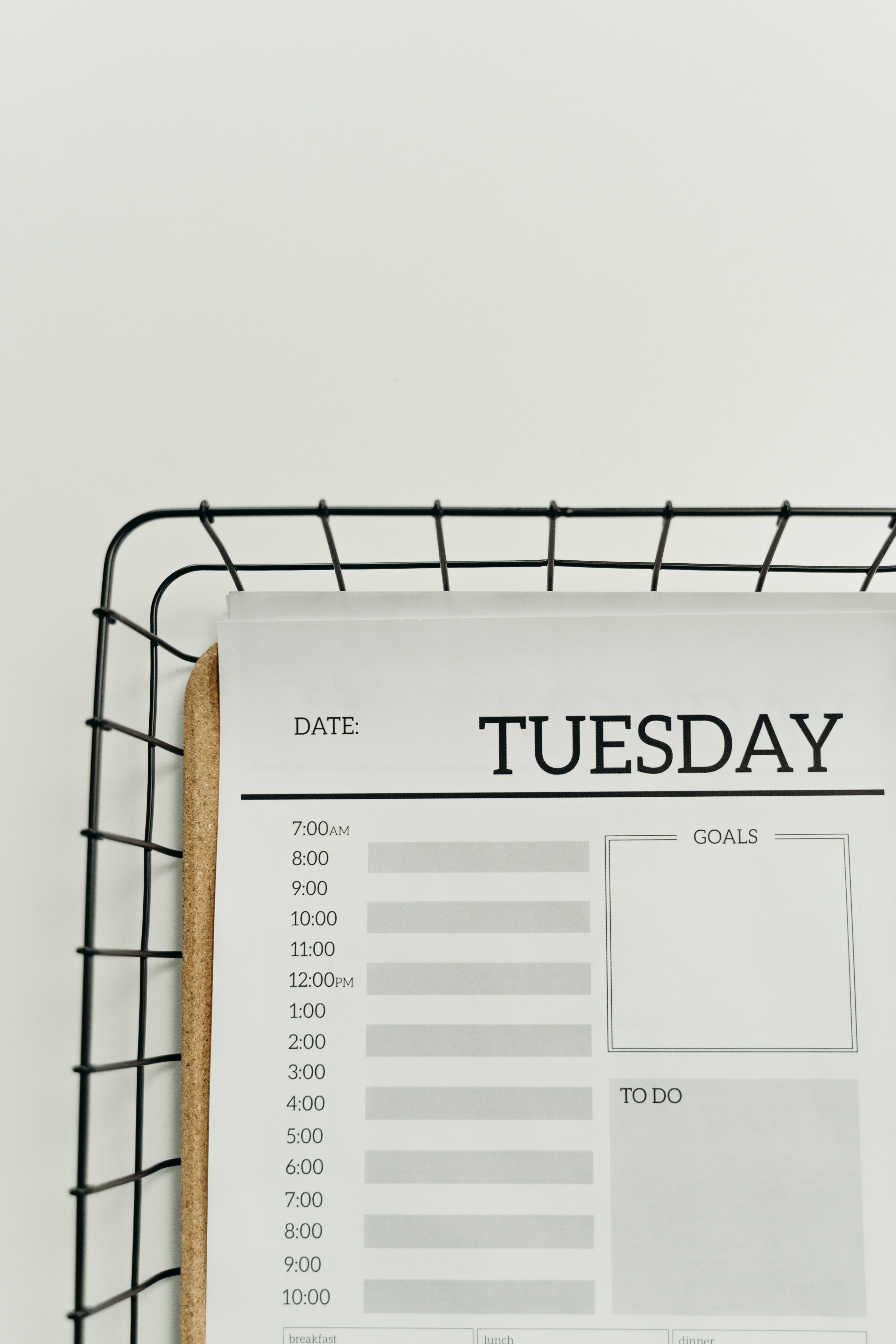 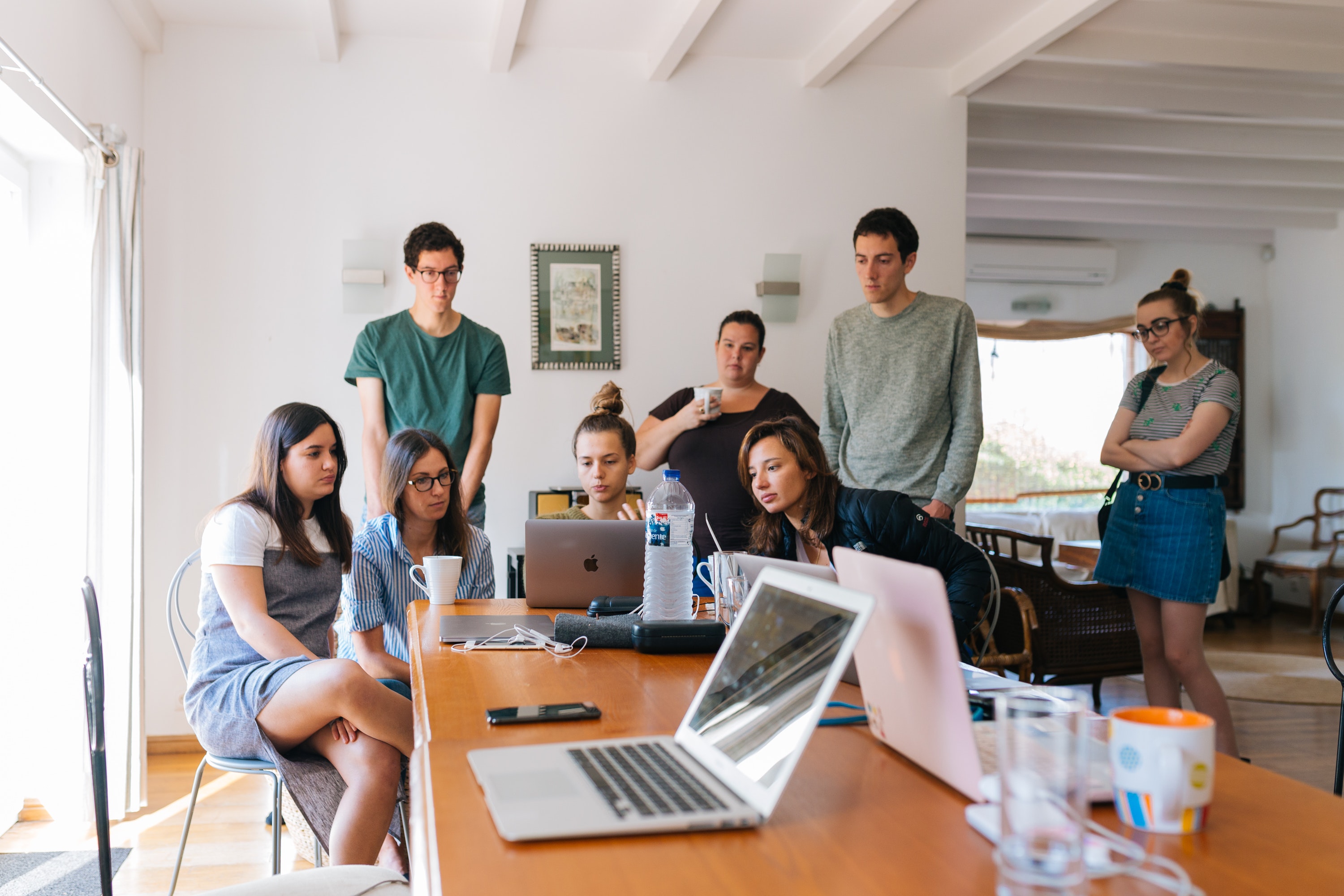 6
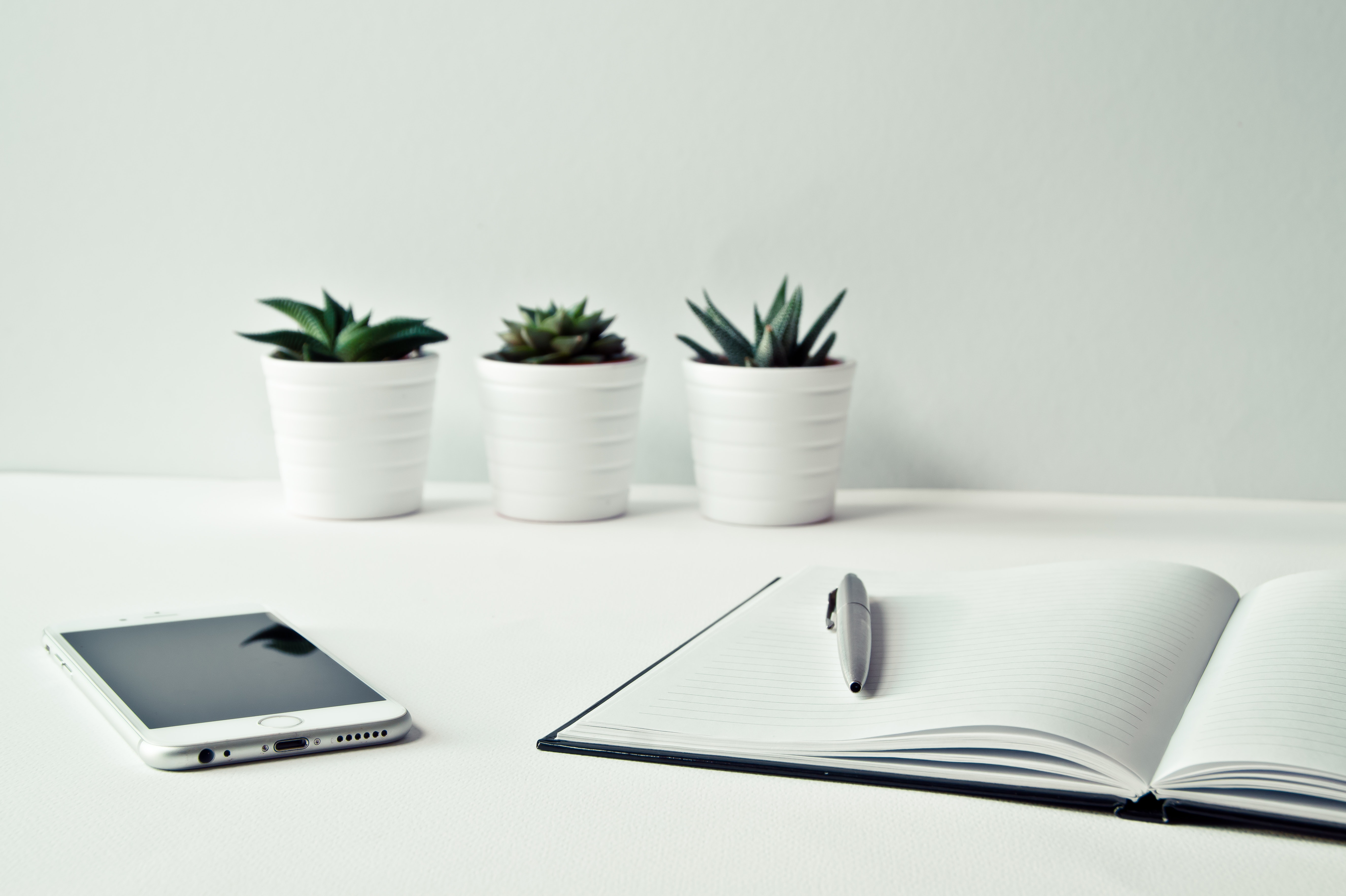 Implement Action Plan 
Implement the action plans and involve staff. Ensure the actions are reviewed on a regular basis at Green Team Meetings. Involve your suppliers, who may be able to assist in helping you to be more efficient. For example, you can talk to your suppliers about reducing unnecessary packaging with deliveries.
Create Action Plans 
Create action plans for office energy, water and waste. You should set out clear actions, the dates for completion and the person who will take charge of completing the task. Estimate expected costs and the savings for each action (savings both financial and environmental). Remember to set realistic goals in order to help keep people motivated for continuous improvements.
Create Awareness Amongst Staff Through Training 
 Training is a vital part of any plan. Staff should be aware of the Resource Efficiency action plans and specific ways in which they can help achieve the targets set out. Training can cover areas such as waste prevention and segregation, procedures for use of equipment, lighting, and efficient use of water. Remember to listen to all your staff. There may be some very innovative ideas amongst the group.
7
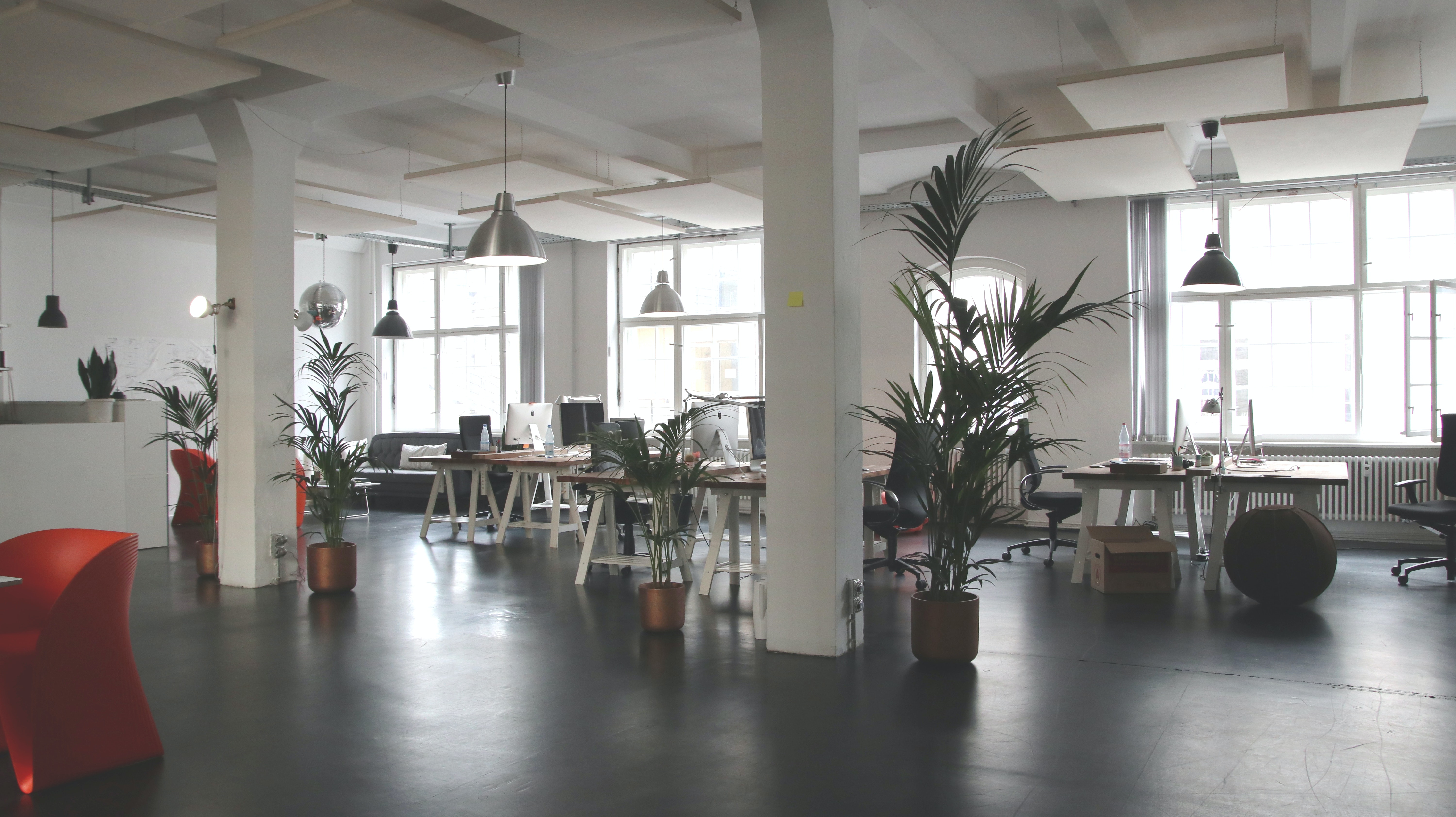 Review Improvements 
Through regular monitoring, you should be able to identify improvements made by your actions. Check how you are progressing in terms of meeting quarterly or annual targets set out. Review the savings actually achieved as against the expected savings. Review your action plan and improvements regularly. Don’t forget to tell people how the project is going, and most importantly don’t forget to reward people for improvements made.
Section 5
Employee Wellbeing and Sustainability
Employee Wellbeing
Employee wellbeing is defined as the overall mental, physical, emotional, and economic health of your employees. It's influenced by various factors such as their relationships with co-workers, their decisions, and the tools and resources they have access to.
Source: Employee wellbeing: Caring for your people
Greater productivity: Employee wellbeing boosts productivity and performance. When feeling well, employees display healthier behaviors and better decision-making.
Higher employee morale: Employees feel more competent and valued when their needs are met at all levels, including physical, mental, and financial.
Better talent: When your SME has a good reputation in the market as an employer who respects and supports work-life balance, you’re more likely to attract skilled candidates and retain existing employees. 
Improved CRM: Happy employees are your best brand ambassadors. If you treat them well, that positive energy will pass on to your clients.
Benefits of Sustaining Wellbeing in the office
Source: Employee wellbeing: Caring for your people
What can Impact a Work-life Balance?
Regulating Work Hours
Encouraging a Culture Of Switching Off
Reach Out And Meet Employees Regularly
Reduce Worker Ambiguity
Some Inspiration to Creating a Happy & Healthy Work Environment 1/3
Set up social committees to arrange hub activities that create a stronger workplace community and helps to retain staff.
Offer healthy food options in the workplace – fruit boxes from local suppliers
Ensure you are providing workplace food options that cater to all diets
Ensure that workplace well-being is a priority – sign up to an employee assistance programme.
Offer staff gym memberships or access to exercise classes of their choice.
Some Inspiration to Creating a Happy & Healthy Work Environment 2/3
Offer space to a community childcare project to support working families in your community  -many hubs have such a facility
Offer to fund, or partially fund, health or dental insurance for your staff
Introduce financial well-being courses for staff and give staff ESG pension and investing options
Commit to visibly promoting gender equality within the workplace
Request gender representation at business meetings and events.
Some Inspiration to Creating a Happy & Healthy Work Environment 3/3
Adapt your building/office so that it is wheelchair and mixed-mobility accessible.
Advertise vacancies with organsiations that work with under-represented groups, including young people, people with disabilities or ethnic minorities
Request gender representation at business meetings and events.
Implement gender balance at management and board-level.
Why is it Important to Have a Digital Wellbeing Plan?
Having a Digital Wellbeing plan in place can lead to a better working environment for staff, less employee burnout and clear boundaries with regards to working hours and the right to disconnect. Each workplace will have their own unique needs with regards to creating a Digital Wellbeing plan.

Creating digital wellbeing policy - incorporate Digital Wellness into every facet of office life
SME managers should ensure they are encouraging staff to engage in developing a digital wellbeing plan and actively making suggestions and efforts for improvement. When employees feel like they have a say they are more likely to be more productive, engaged and valued.
Explaining the need for the policy
It is important that you explain how and why mental wellbeing can affect workers, as well as highlighting the benefits of positive wellbeing in the workplace. This will help you to be transparent with workers and also ensure the policy is effective.
The culture within your SME should also be considered - for example, you may have recognised that within your SME there is a norm of working past your contracted hours. While staff may not initially mind this, it might end up causing issues in the future particularly surrounding burnout, and eventually lead to  staff turnover.
Sources: Efficiency Benefits of Having a Green Office
Aim of            the policy
Examples of the aims of your policy may be to foster a culture in the SME workplace that promotes healthy habits that take place away from screens, such as exercise programmes. For example, try encouraging a daily walk with colleagues on lunch for social aspects and reducing stress.
Remember to regularly assess and update the policy as your business changes and grows.
Sources: Efficiency Benefits of Having a Green Office
Objectives
You should ensure the objectives of your policy are 
SMART
Specific, 
Measurable, 
Achievable, 
Realistic, and 
Time Specific 
to ensure successful outcomes. Each objective should be accompanied by an action which will help to meet that objective and should be tailored to your workplace.
To raise awareness of the importance of physical wellbeing to combat any negative effects of technology.
To foster a culture of digital wellbeing in the workplace, ensuring that employees adhere to their workload and do not overwork themselves.
To provide guidance and support for staff who feel burnt out or stressed due to digital wellbeing issues.
Actions to support your objective can include the following:
Engage in open communication and regular team/individual meetings so staff can have their say on how they are feeling.
Consider assigning a digital wellness ambassador in your team that staff can go to in confidence with their concerns.
Offer stress-busting activities such as yoga or lunchtime walking for workers to decompress and give them a break from technology.
Example Objectives
Communication
All staff should be made aware of the wellbeing policies and procedure, as well as any resources available to them.
Any new policies and procedures should be openly shared and discussed at new employee inductions. They should also be updated regularly as needed and all new changes should be circulated via email to every employee. 
Regular reminders about the policies and procedures should be given, and it should be easily accessible via a shared drive.
Reviewing + monitoring              the policy
It is important to continuously review and monitor the all wellbeing policies and procedures. 
You should measure the success of them also and determine if any changes need to be made. 
Staff should be made aware of their responsibilities in ensuring policy actions are implemented for their own health and wellbeing.
Next Module 4
Sustainable Procurement and Supply Chains